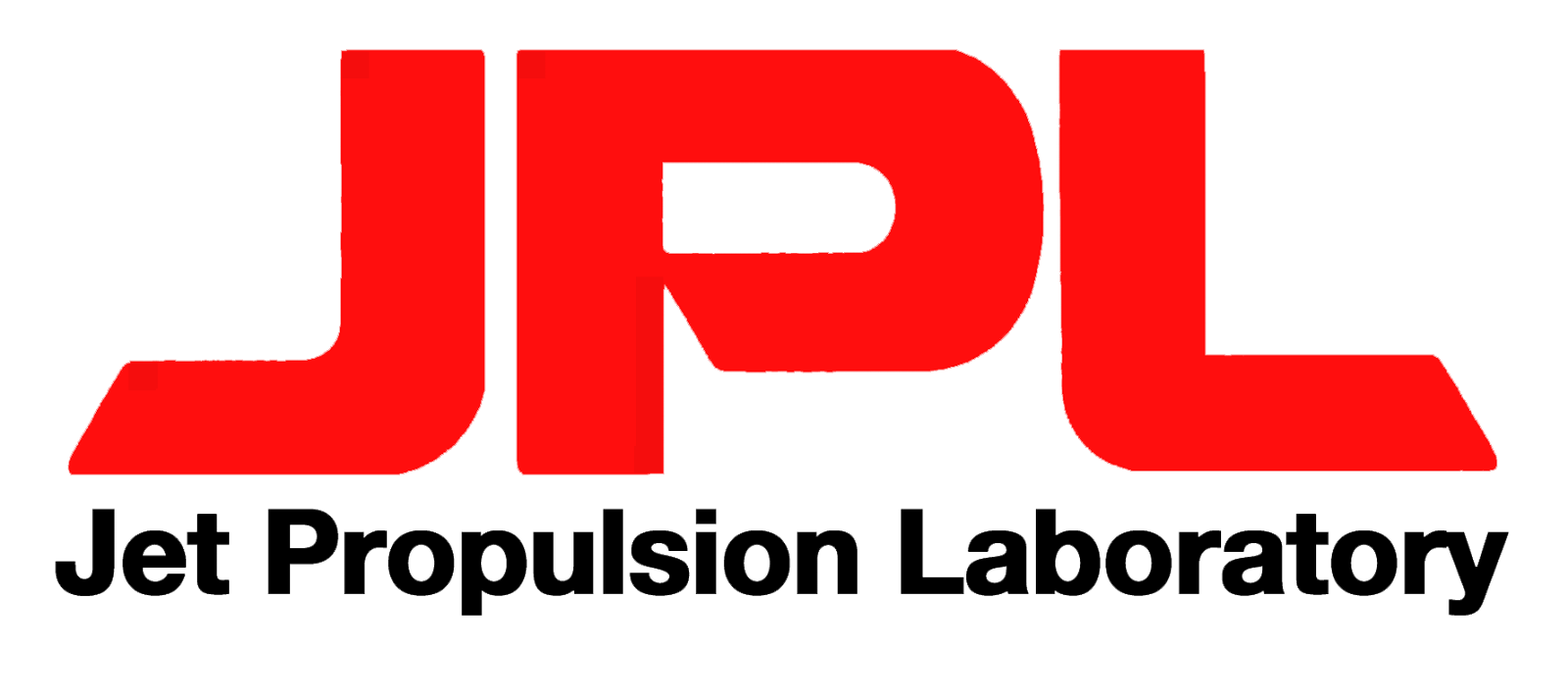 Layer Analysis
By: Edwin Ruiz, Alyssa Solon, Christopher P Nguyen, Elizabeth Sanchez, Ken Luo, Kimberly Reyes

Advisors: Elaine Kang, Yuqing Zhu

Liaisons: Emily Law, Shan Malhotra, Mike Rueckert, George Chang
1
Agenda
Introduction
Project Goals
Project Requirements
Layers
Libraries
DFDs
Conclusion
2
Overview
https://moontrek.jpl.nasa.gov
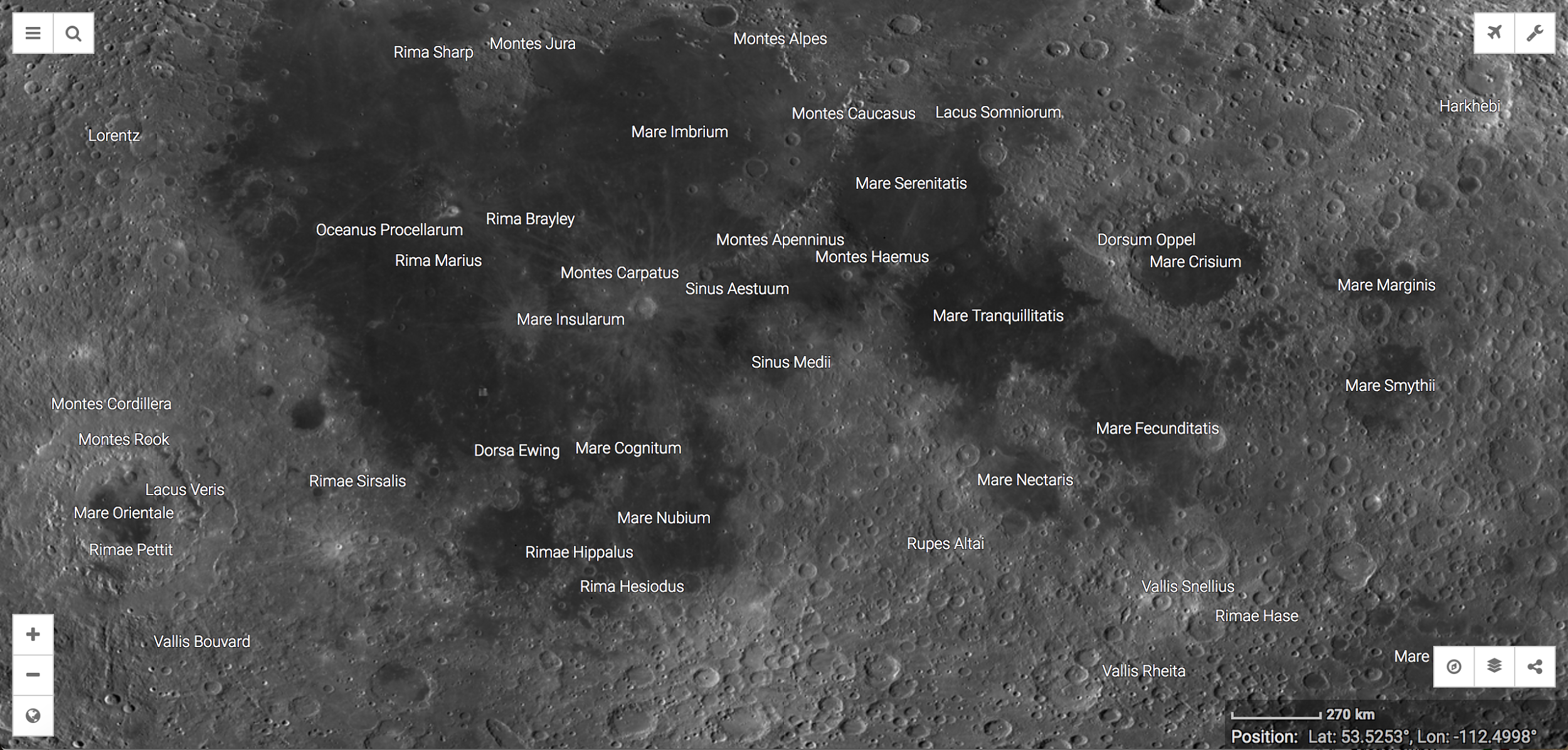 3
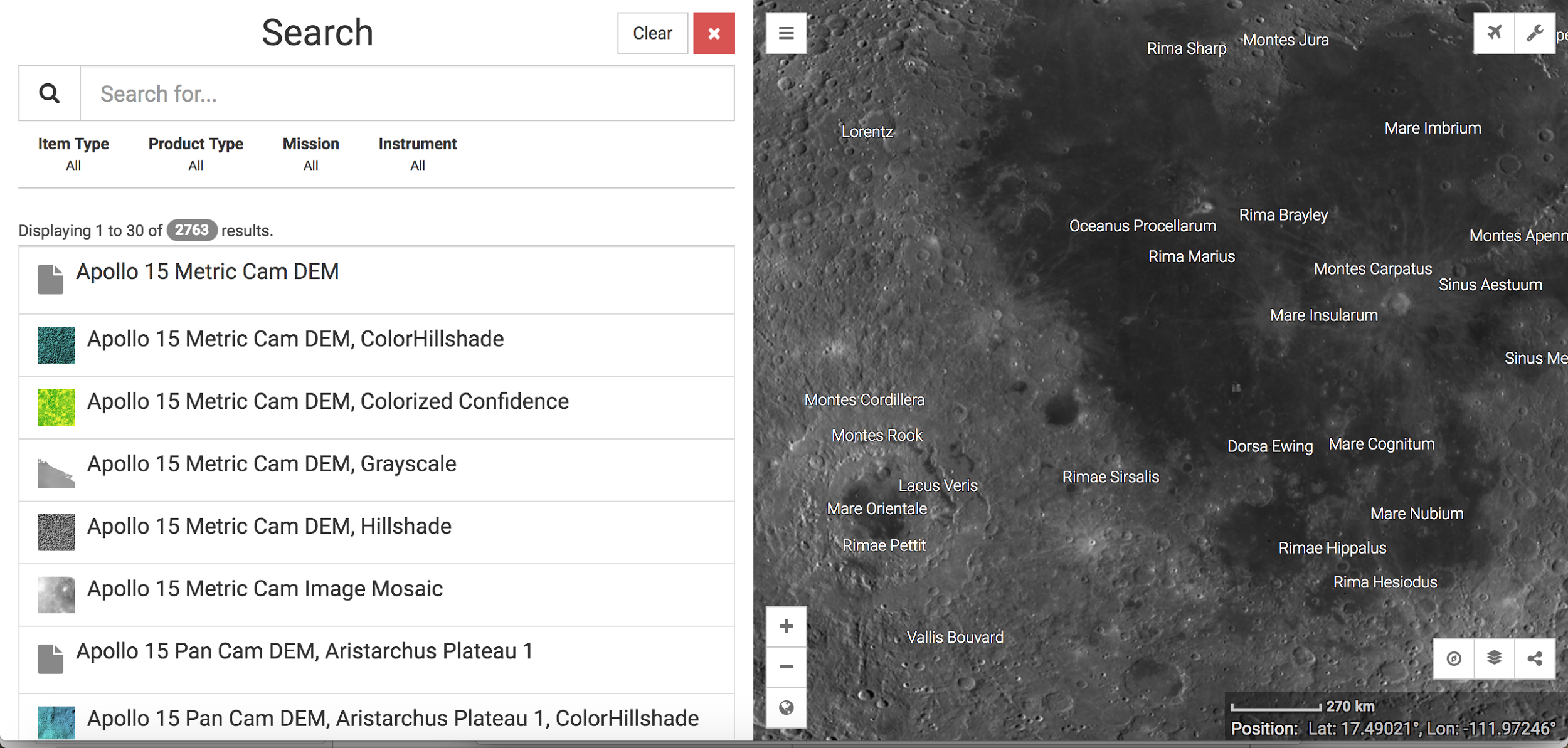 4
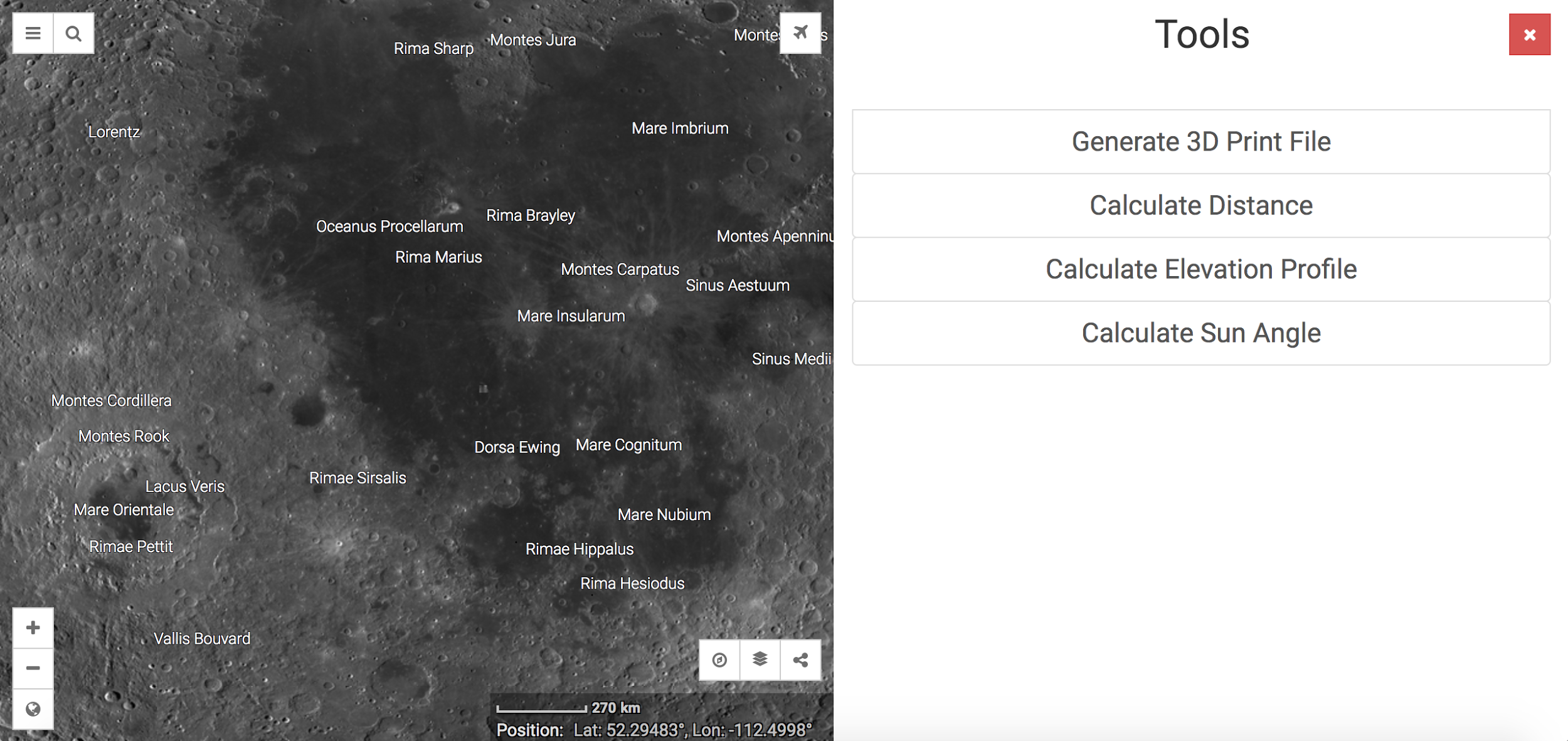 5
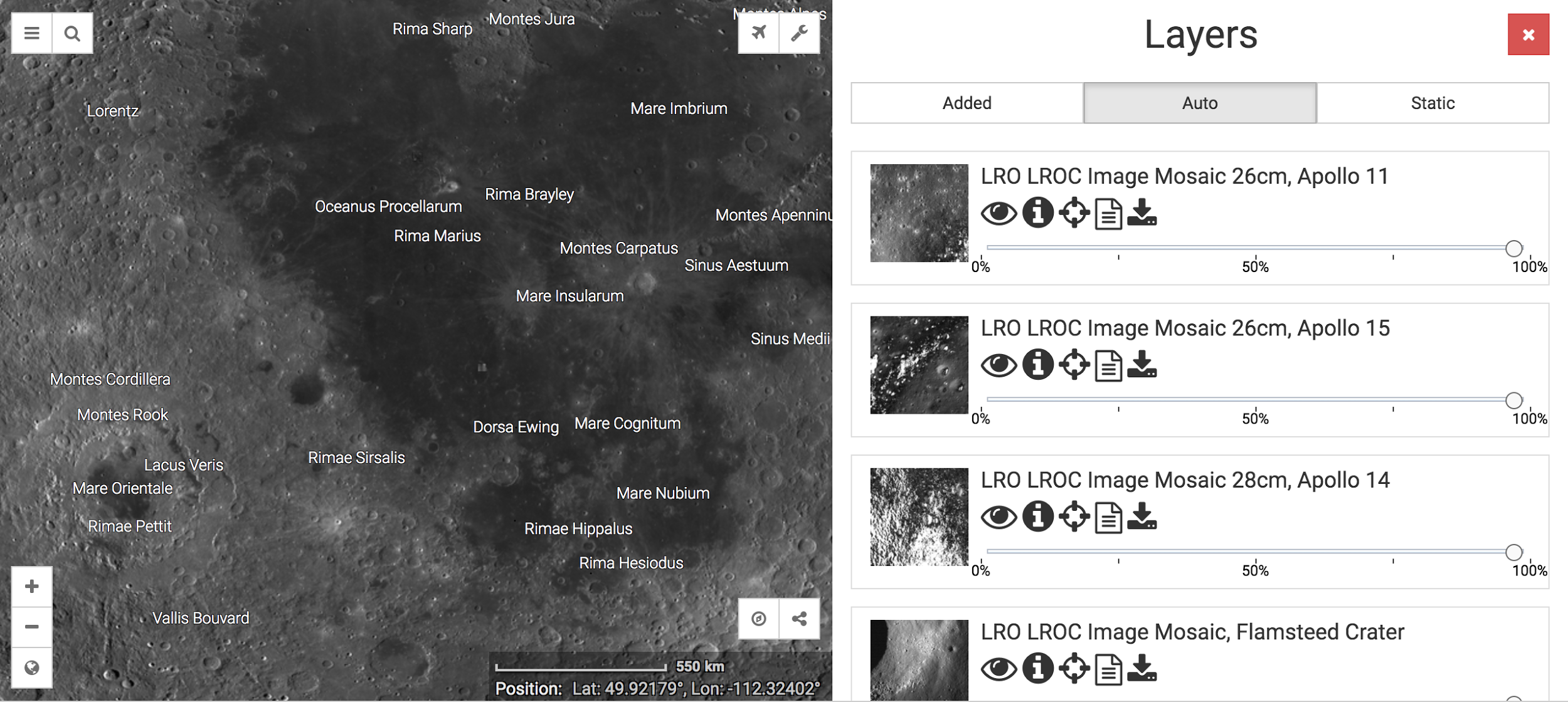 6
Project Goals
Process data of large sizes from layers to discover information about various parts of the moon

Cross examine data from any combination of two layers 

Calculate large amounts of data in a short amount of time
7
[Speaker Notes: After project goals

Put some issues/obstacles delicately
How did we solve those issues]
Challenges
Initially had little to no knowledge of Python
Downloading GDAL
Execution of the standalone Moon Trek API
Creating a Histogram for one of the layers
Long loading/data processing time
Converting pixel data to decimal degrees
8
Solutions to the Challenges
Learned and became familiar with Python and the libraries that will be used in the project
Did more research
Standalone Moon Trek API
A couple of files were missing
Histogram
Loading/Data Processing Time
Planning to look into Spark 
Pixel Data Conversion
9
Project Functional Requirements
The system shall take in geoTIFF and .xyz files.
The system shall output statistical data from the geoTIFF or xyz file.
The system shall read in raster bands from geoTIFF files and translate the bands into a data structure suitable for analysis
The system shall output calculations such as average, standard deviation, minimum and maximum values, and median
10
Project Functional Requirements (Cont.)
The system shall be written in Python.
The system shall integrate the following Python libraries: GDAL, NumPY, matplotlib, pandas, and seaborn
The system shall convert and return latitude-longitude coordinates from a pixel coordinate system
The system shall represent the data in graphical formats such as histograms.
11
External Interface Requirements
geoTIFF
Description: A file that contains raster bands that are used to hold data
Source of input: During testing: from local disk,  in deployment: from database server
Range and Accuracy: Range and accuracy varies depending on the file
Unit of measure: Unit of measure varies per file, from meters to Kelvin
12
External Interface Requirements (Cont.)
.xyz file
Description: File contains data for a period of time at specific intervals
Source of input: File is taken from local disk
Range and Accuracy: Range is 24 hour range, with data recorded once every hour.
Unit of Measure: Kelvin
13
What are Layers?
Layers from the Moon Trek API
These layers hold different type of information such as elements, temperature, gravity, and slope
Layers are passed into the function as either geoTIFF files, xyz files, or ndarrays
The layers contain “raster bands,” which hold data we wish to process.
14
Layers
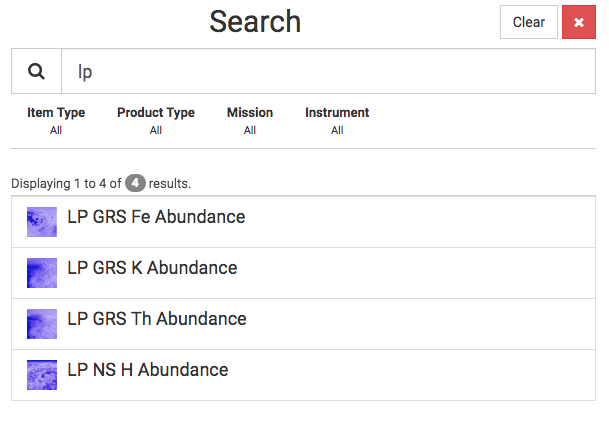 Elements
Hydrogen
Iron
Potassium
Thorium
Slope
Uses elevation points
Based on the elevation difference between different points in a selected area 
Temperature
xyz files 
Gravity
**To be provided**
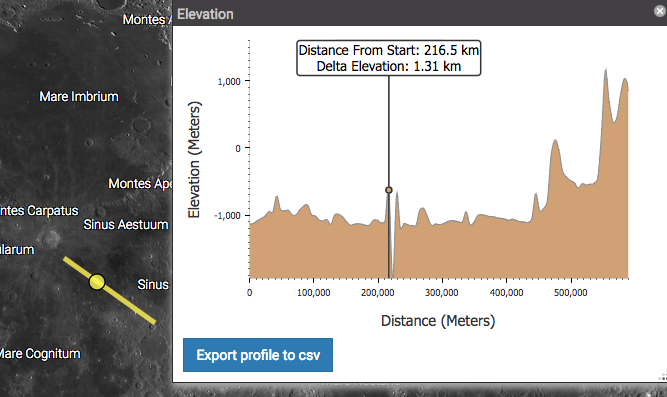 15
Layers:
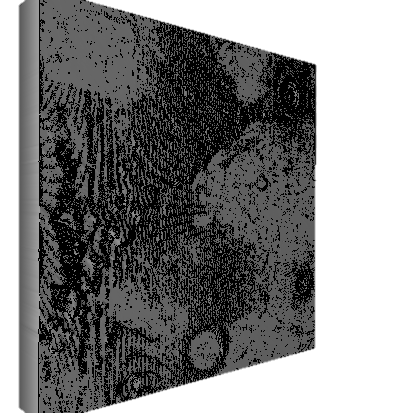 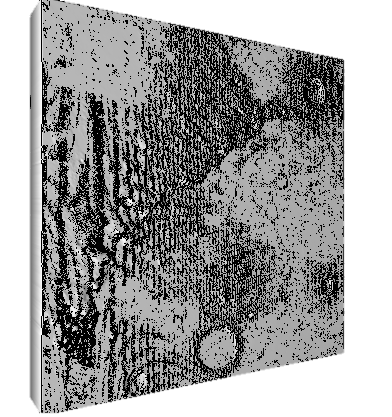 Elements
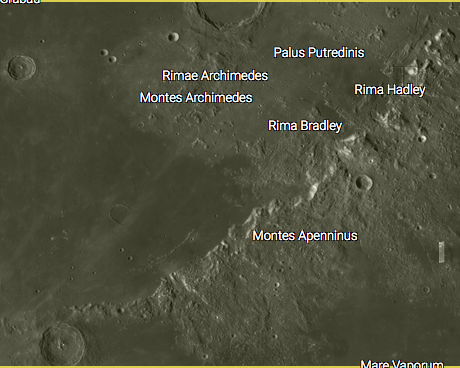 Thorium
Hydrogen
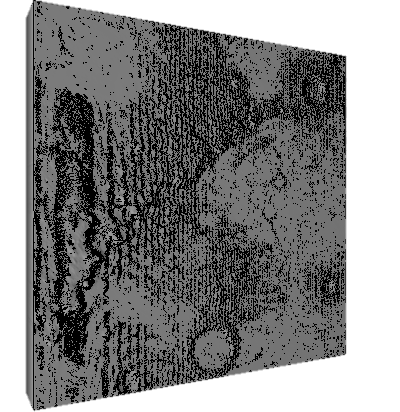 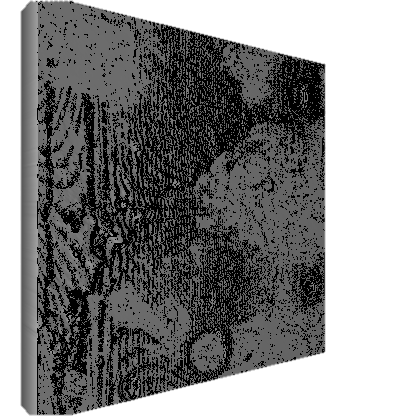 ***colorized examples used for illustration purposes***
16
Potassium
Iron
Python- Libraries
GDAL
NumPy
Pandas
Matplotlib
Seaborn
17
GDAL
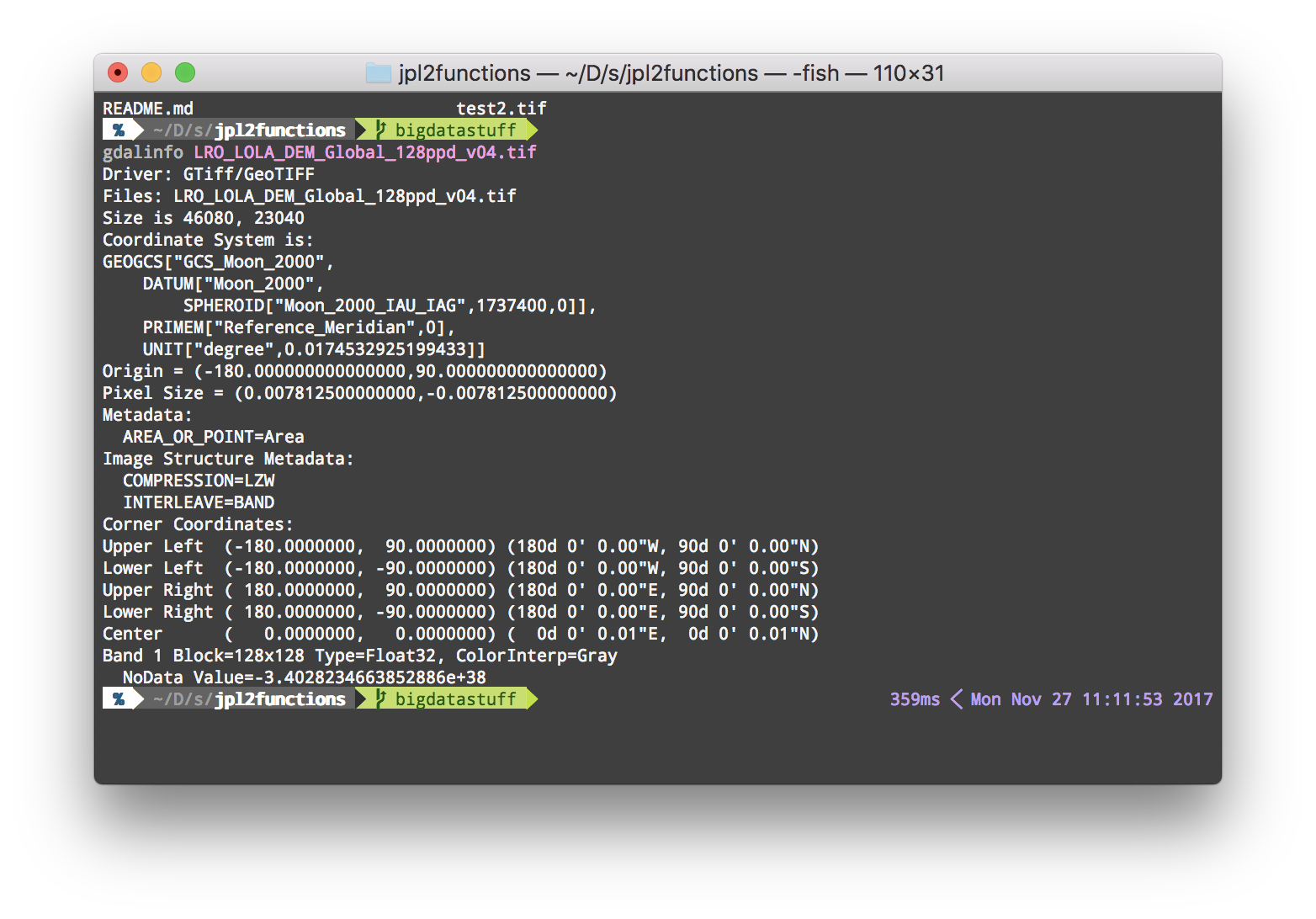 Gives Coordinates
How many bands
Pixel size
Origin 
No data values
18
Numpy and Pandas
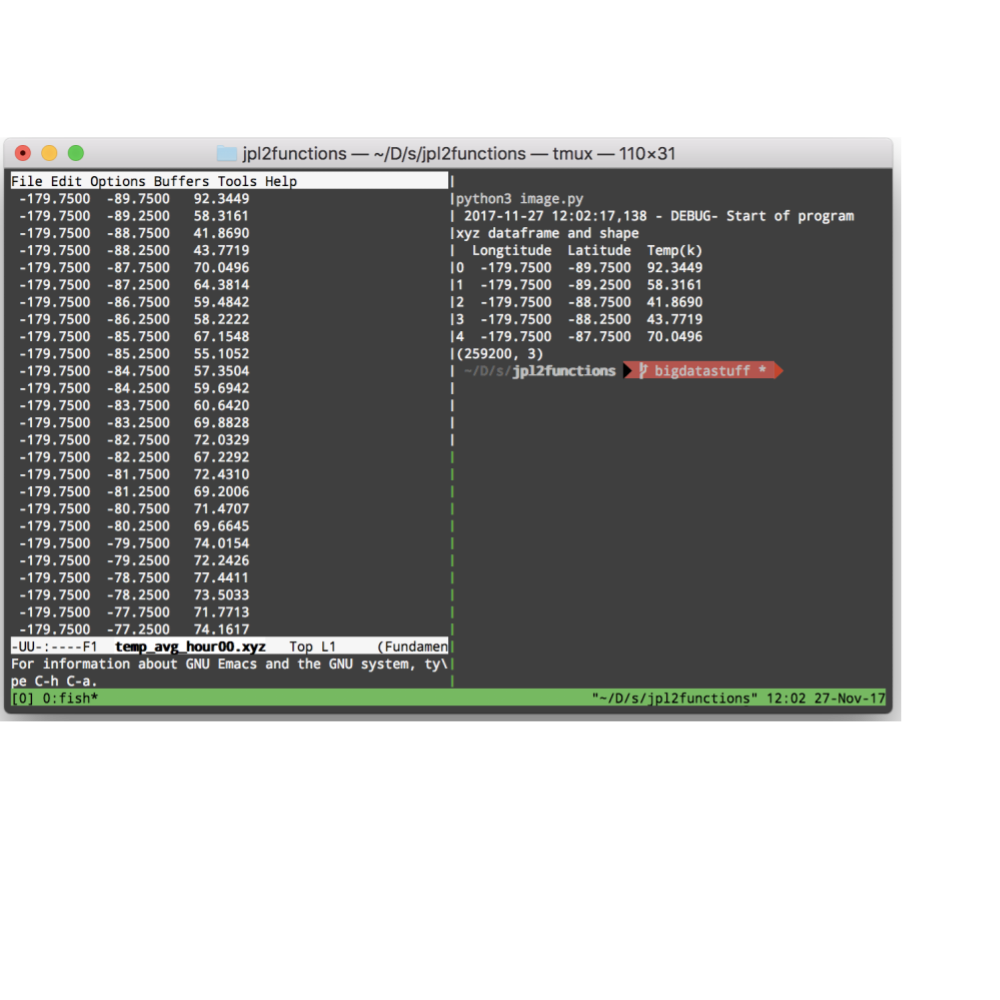 Able to separate features
Do basic computing (min, max, std, mean)
19
Matplotlib
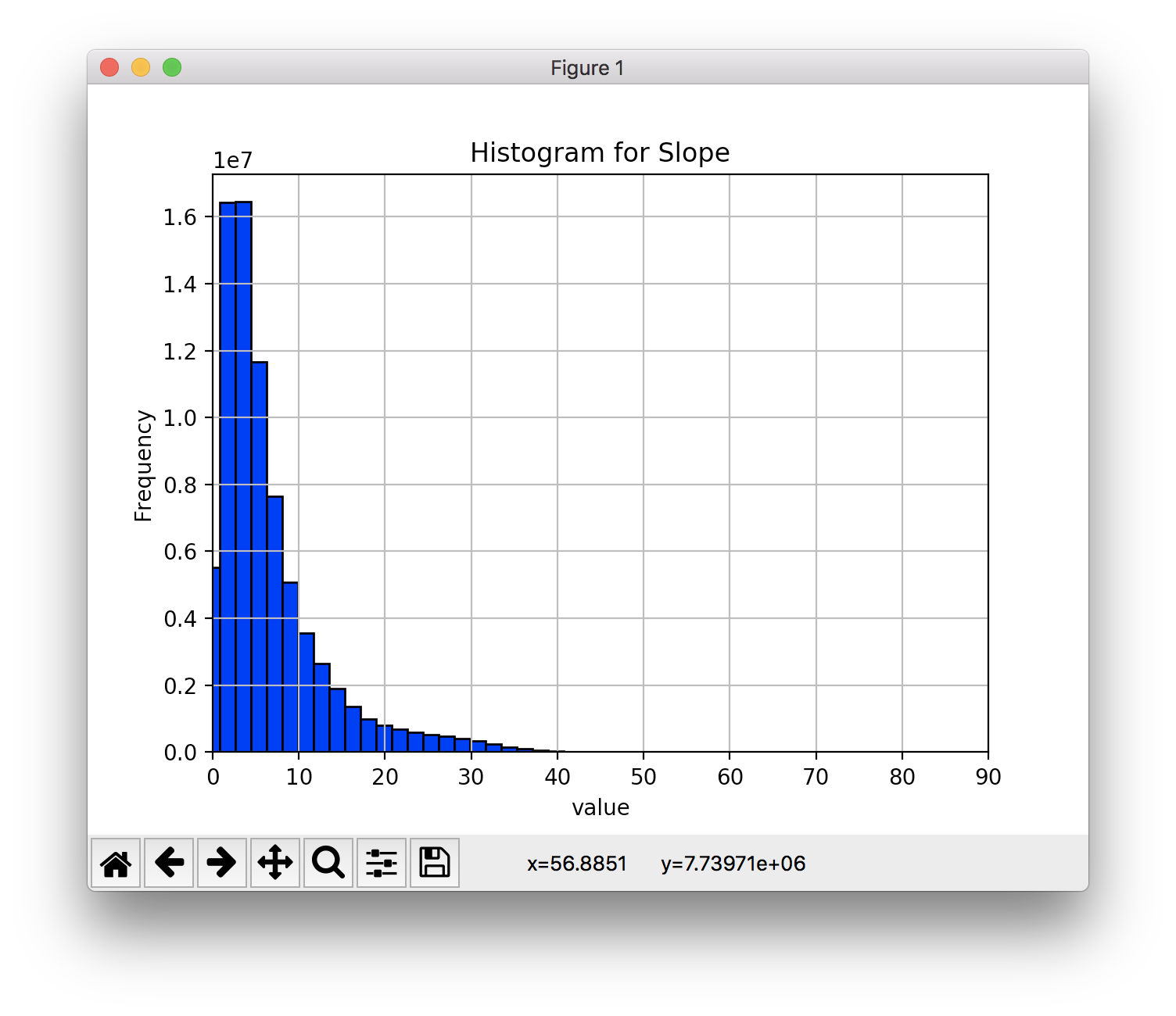 Visual representation library
Scatterplots
histograms
20
Seaborn
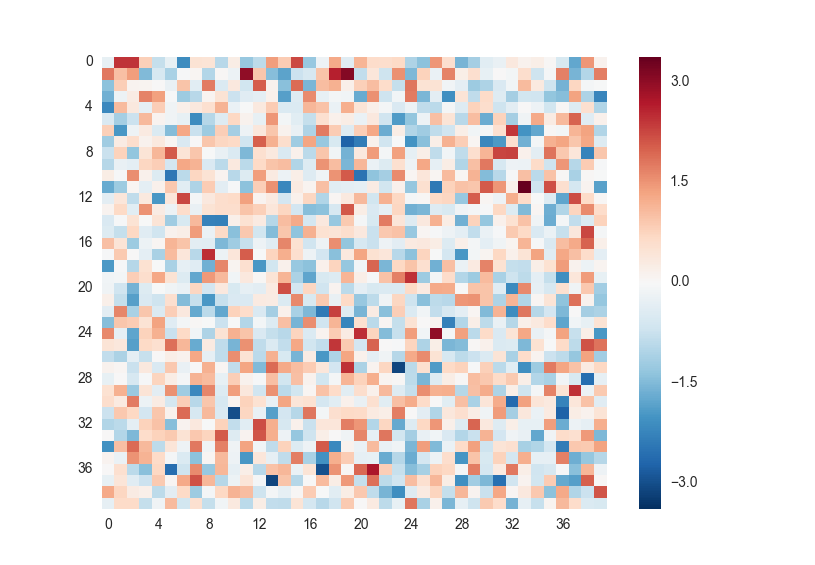 Heatmaps
21
[Speaker Notes: Seaborn is another high level library we use to visually display our data such as the .xyz file.]
Apache Spark
Parallelize process for faster computing
Computing big data set quickly
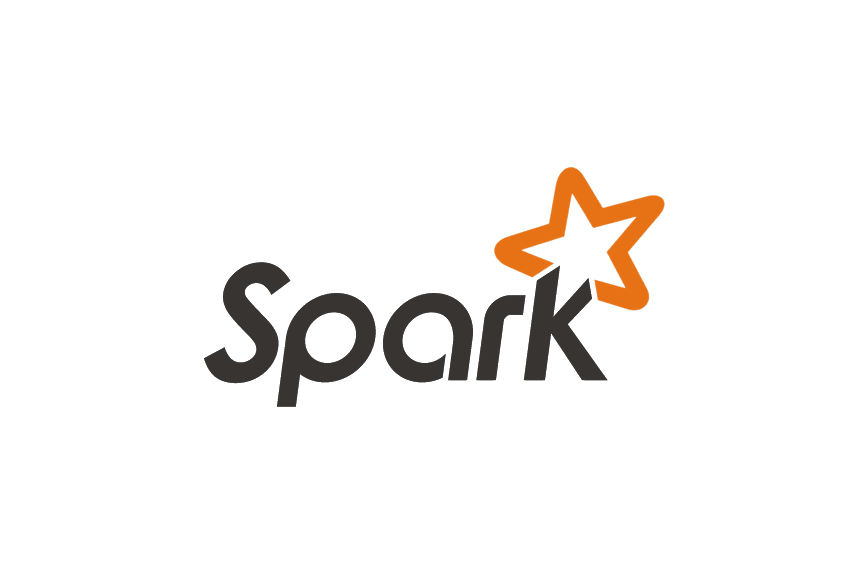 22
[Speaker Notes: Spark is a big data parallelization library. Apache spark is the successor of hadoop which was a map reduce library and spark runs about 10x faster than hadoop.]
DFD Level 0
Moon Trek Database
Retrieve Selected Layers
Layers
Function
 Module
Output 
Data
User Input
User
Display
23
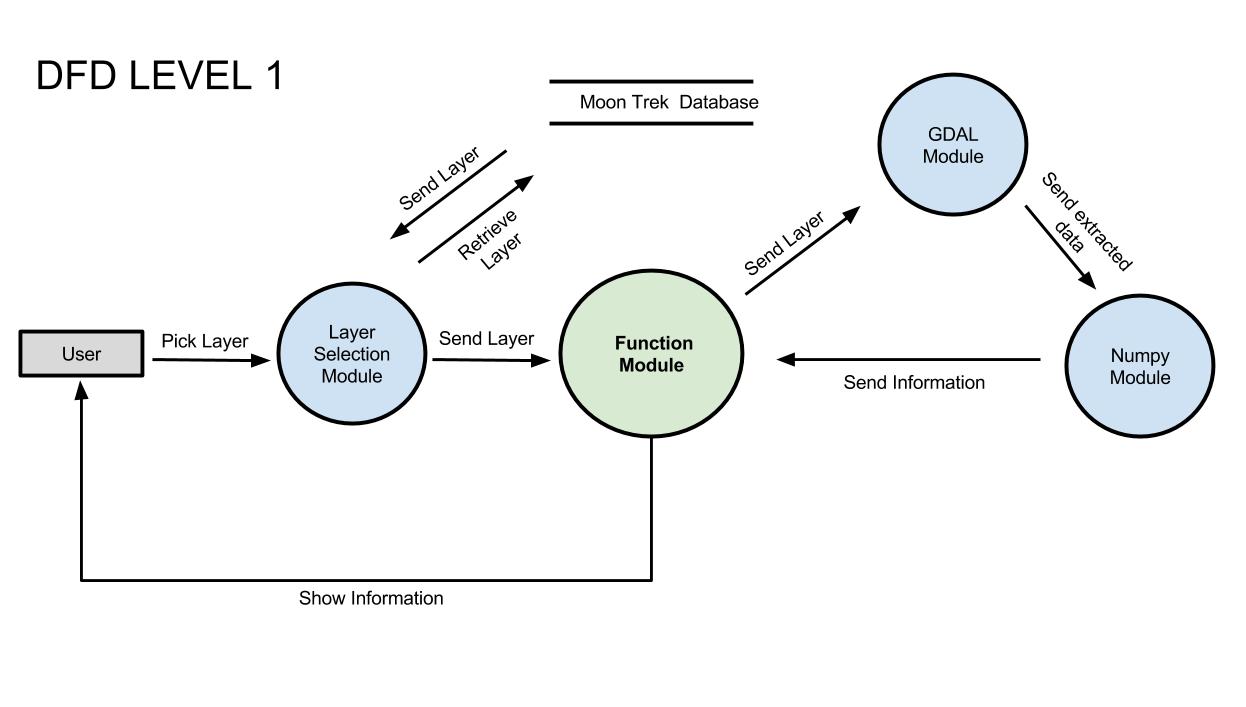 24
FUNCTION MODULE
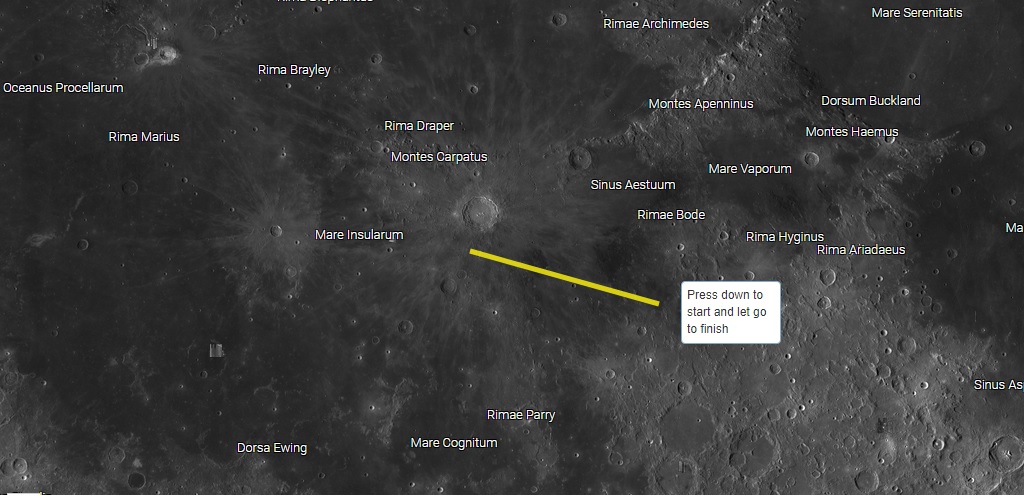 25
Function Module
The system should output calculations  
Average
Standard deviation
Minimum and Maximum Value
Median Value
26
[Speaker Notes: **INSERT sample output code pic the calculations for further explanation if needed***]
Milestones/Plans
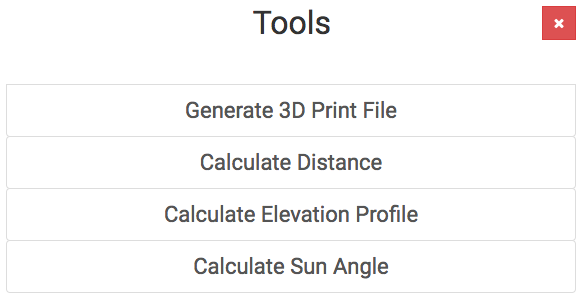 Larger data handling
1 vs 30 bands
Speed
User accessibility and ease
Remove user going through the “middle man”
Backend code implemented onto Moontrek GUI
27
[Speaker Notes: As of now only one band is being handles. Handling tiff files that have 30 bands is uses far more memory handling that deriving values for tiff files that only contain 1 raster band. 

Provide a way for users to only interact with moon trek program to find values.]
Conclusion
28